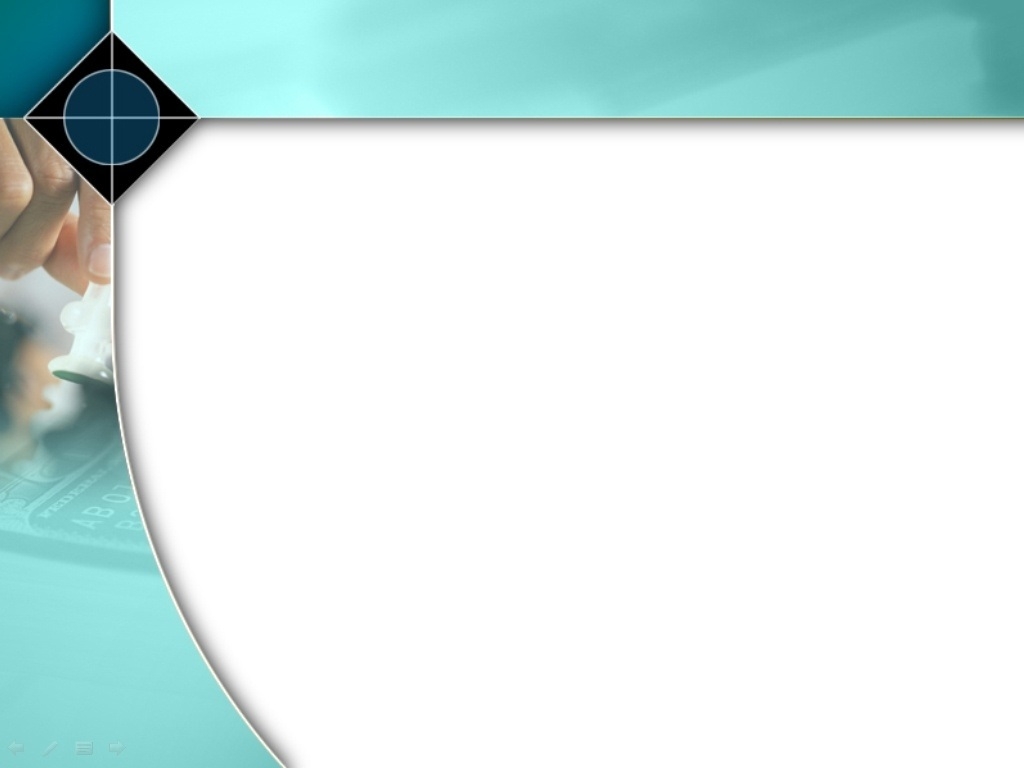 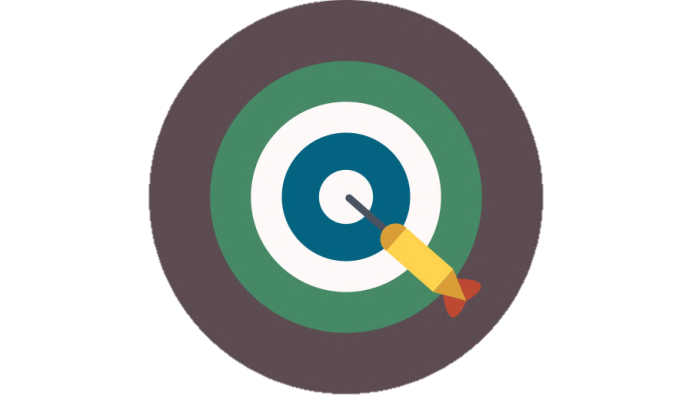 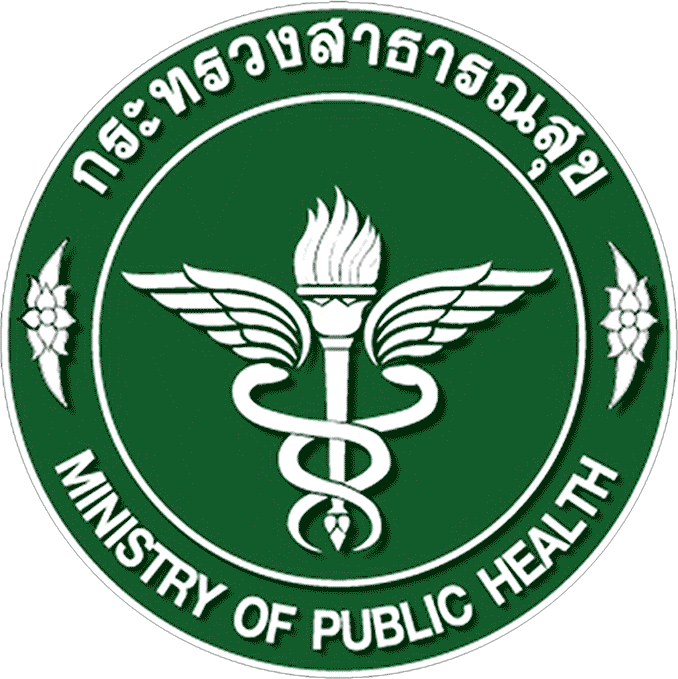 สรุปผลการดำเนินงาน ปีงบประมาณ 2562
กลุ่มงานประกันสุขภาพ
สสจ.ปราจีนบุรี
6+1
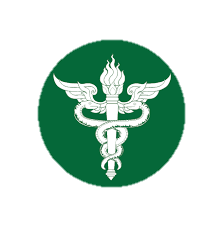 กลุ่มงานประกันสุขภาพ
3
2
1
งานบริหาร การชดเชยและตรวจสอบ                 เวชระเบียน
งานบริหารจัดการข้อมูลผู้มีสิทธิ
งานคุ้มครองสิทธิ
4
7
5
สนับสนุน
คณะอนุกรรมการฯ        ตามมาตรา 41
งานติดตามกองทุน
หลักประกันสุขภาพ
ระดับท้องถิ่น/พื้นที่
งานมูลนิธิ พอ.สว.
6
งานบริหารจัดการกองทุนต่างๆ
    * กองทุนหลักประกันสุขภาพ
    * กองทุนประกันสังคม
    * กองทุนแรงงานต่างด้าว 
    * กองทุนบุคคลผู้มีปัญหาสถานะและสิทธิ
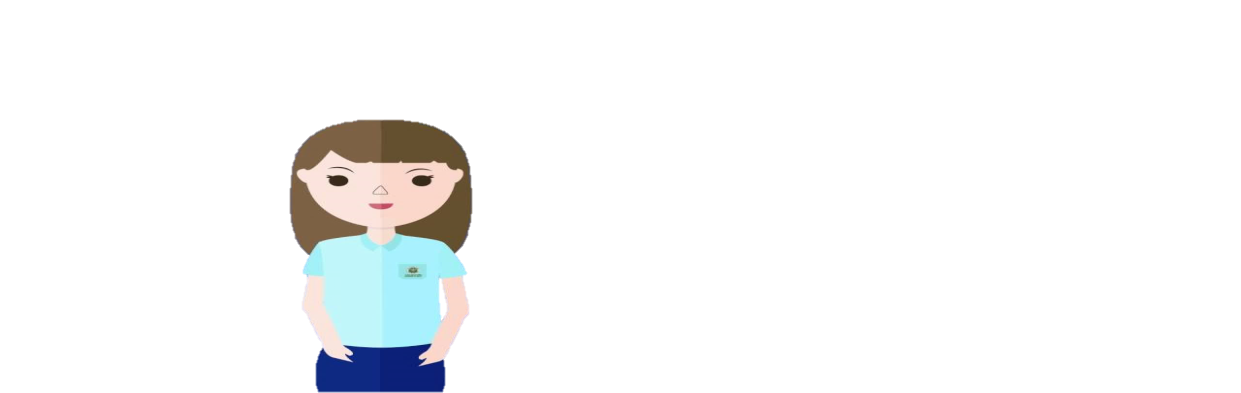 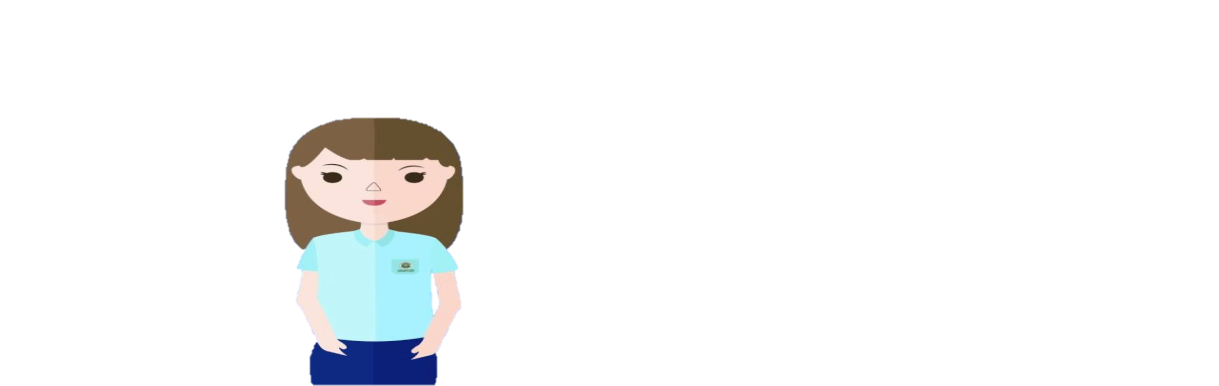 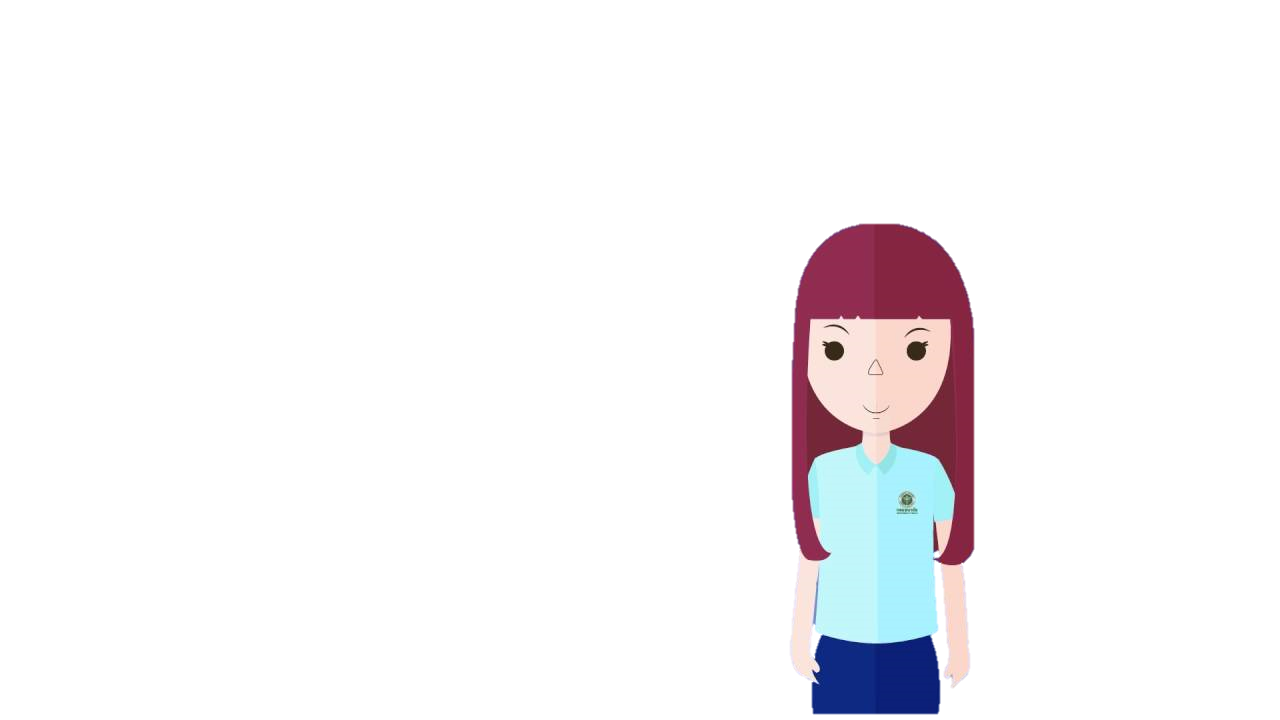 6+1
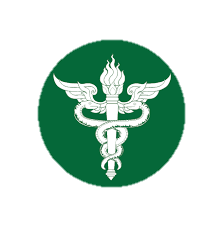 กลุ่มงานประกันสุขภาพ
1
งานบริหารจัดการข้อมูลผู้มีสิทธิ
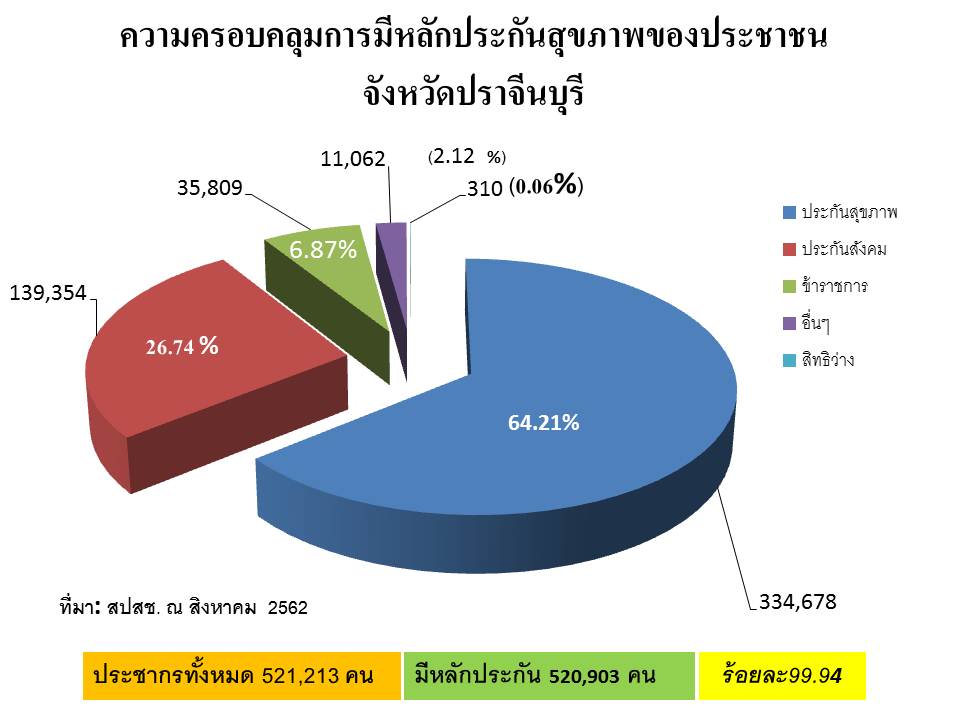 ความครอบคลุม99.94
งานบริหารจัดการกองทุนต่างๆ
    * กองทุนหลักประกันสุขภาพ
    * กองทุนประกันสังคม
    * กองทุนแรงงานต่างด้าว 
    * กองทุนบุคคลผู้มีปัญหา
ค่าเฉลี่ยประเทศ 98.63
ค่าเฉลี่ยเขต     99.92
6+1
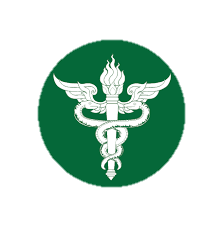 กลุ่มงานประกันสุขภาพ
2
งานบริหารจัดการข้อมูลผู้มีสิทธิ
งานคุ้มครองสิทธิ
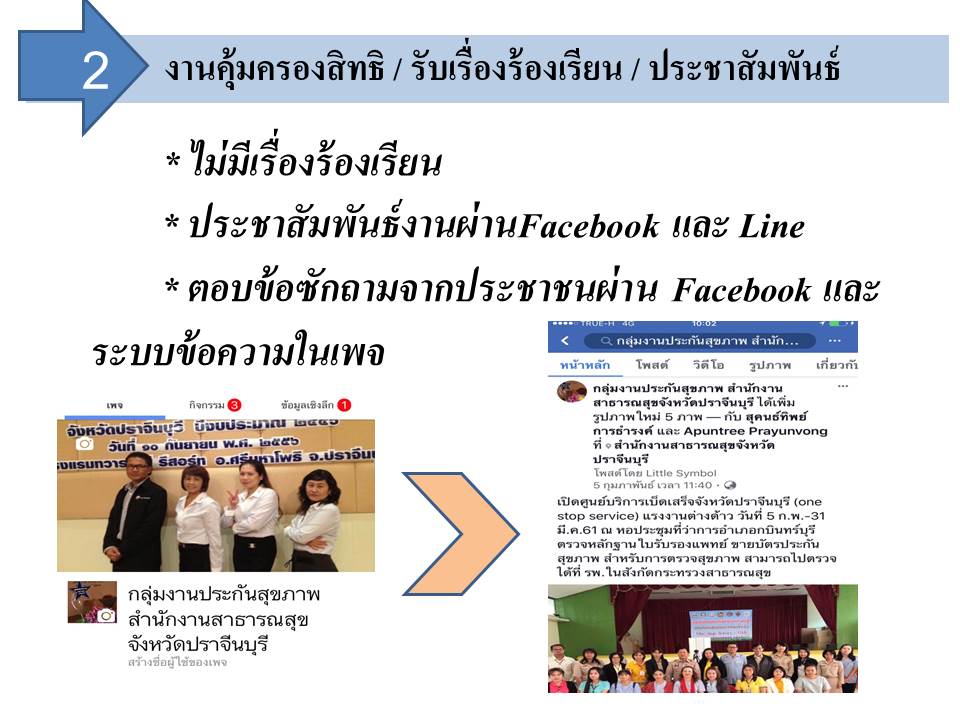 6+1
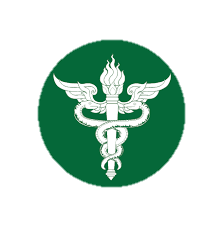 กลุ่มงานประกันสุขภาพ
3
งานบริหาร การชดเชยและตรวจสอบ                 เวชระเบียน
ศรีมหาโพธิ63.69
รพศ. 63.52
บ้านสร้าง 84.65
ศรีมโหสถ 85.86
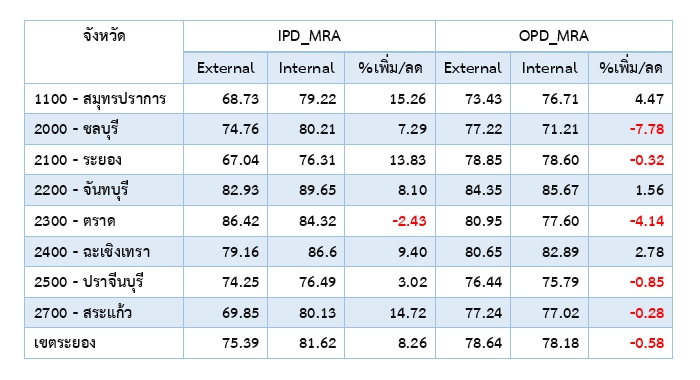 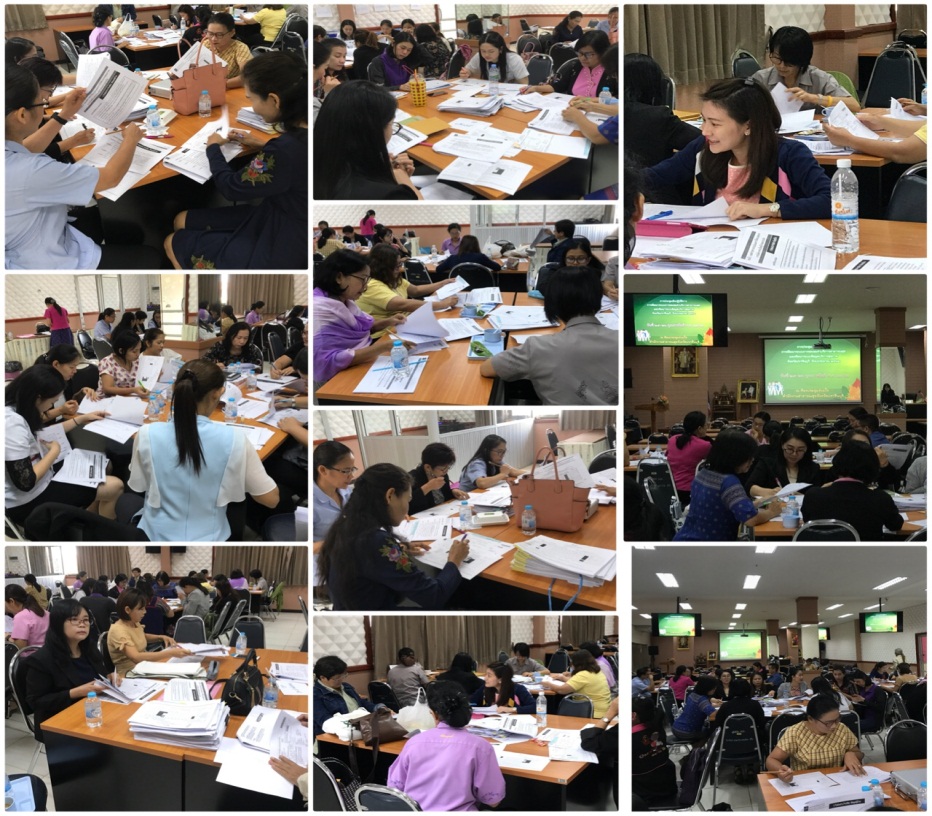 6+1
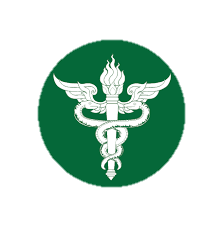 กลุ่มงานประกันสุขภาพ
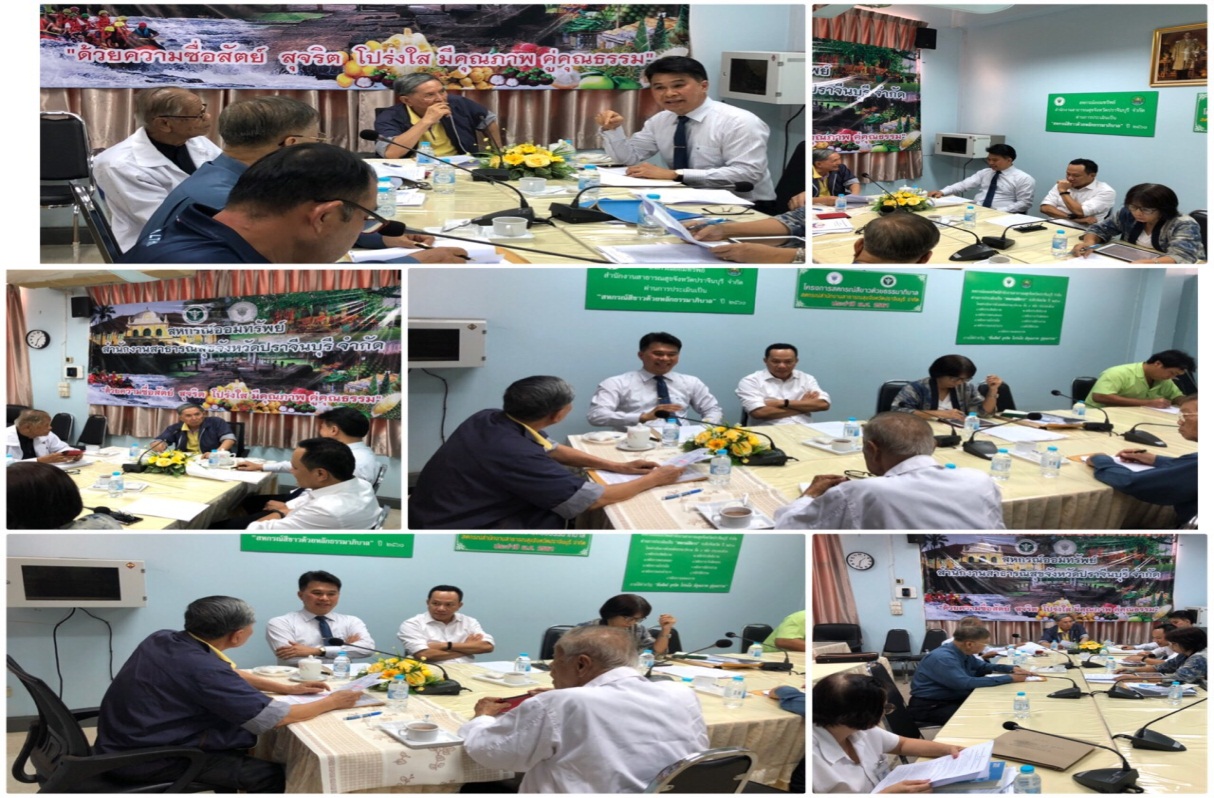 4
สนับสนุน
คณะอนุกรรมการฯ        ตามมาตรา 41
ปี 2562(ต.ค.61-ก.ย.62)  มีผู้ยื่นคำร้องฯ จำนวน   9  ราย สูติ  6 ราย, ศัลย์ฯ  2  ราย, เด็ก 1 ราย
พิจารณาจ่ายเงินช่วยเหลือฯ  7 ราย เป็นเงินรวมทั้งสิ้น  1,760,000 บาท
6+1
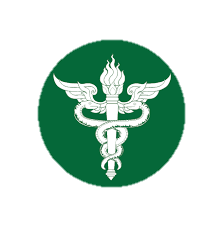 กลุ่มงานประกันสุขภาพ
5
งานบริหาร การชดเชยและตรวจสอบ                 เวชระเบียน
งานติดตามกองทุน
หลักประกันสุขภาพ
ระดับท้องถิ่น/พื้นที่
1,122 โครงการ
37,594,576.95
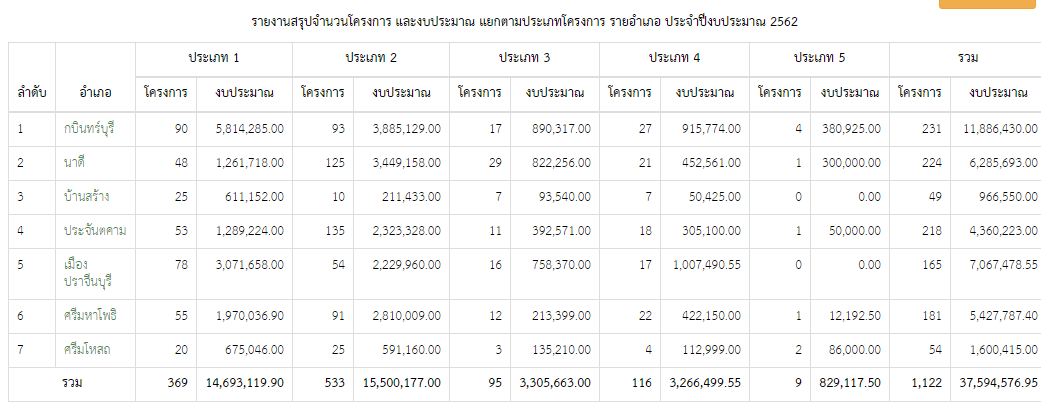 งานมูลนิธิ พอ.สว.
ประเภท 1 = สนับสนุนหน่วยบริการ/สถานบริการ/หน่วยงานสาธารณสุขประเภท 2 = สนับสนุนองค์กรหรือกลุ่มประชาชน/หน่วยงานอื่นประเภท 3 = สนับสนุนศูนย์ฯ เด็กเล็ก/ผู้สูงอายุ/คนพิการประเภท 4 = สนับสนุนการบริหาร/พัฒนากองทุนฯประเภท 5 = สนับสนุนกรณีเกิดโรคระบาด/ภัยพิบัติ
6+1
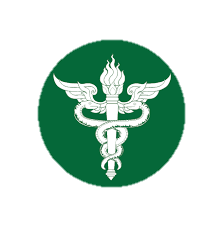 กลุ่มงานประกันสุขภาพ
5
งานบริหาร การชดเชยและตรวจสอบ                 เวชระเบียน
งานติดตามกองทุน
หลักประกันสุขภาพ
ระดับท้องถิ่น/พื้นที่
51,459,208.11
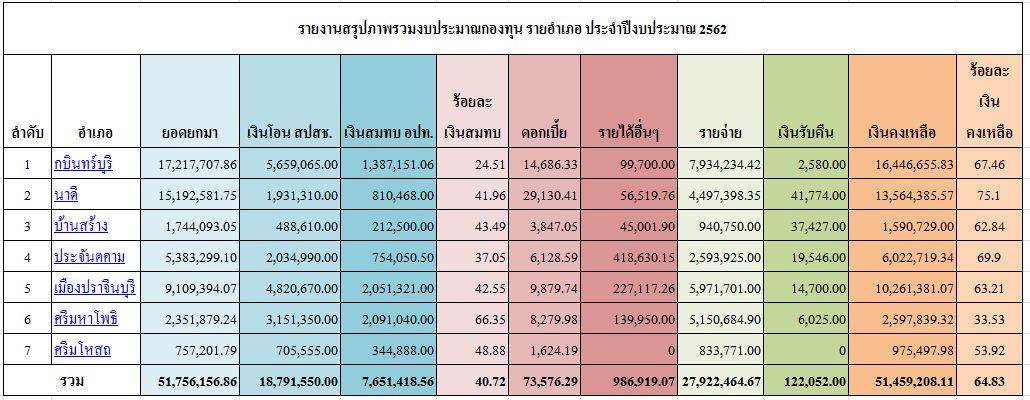 งานมูลนิธิ พอ.สว.
6+1
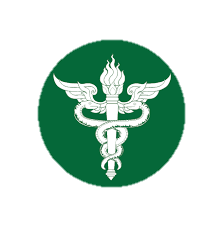 กลุ่มงานประกันสุขภาพ
5
งานบริหาร การชดเชยและตรวจสอบ                 เวชระเบียน
งานติดตามกองทุน
หลักประกันสุขภาพ
ระดับท้องถิ่น/พื้นที่
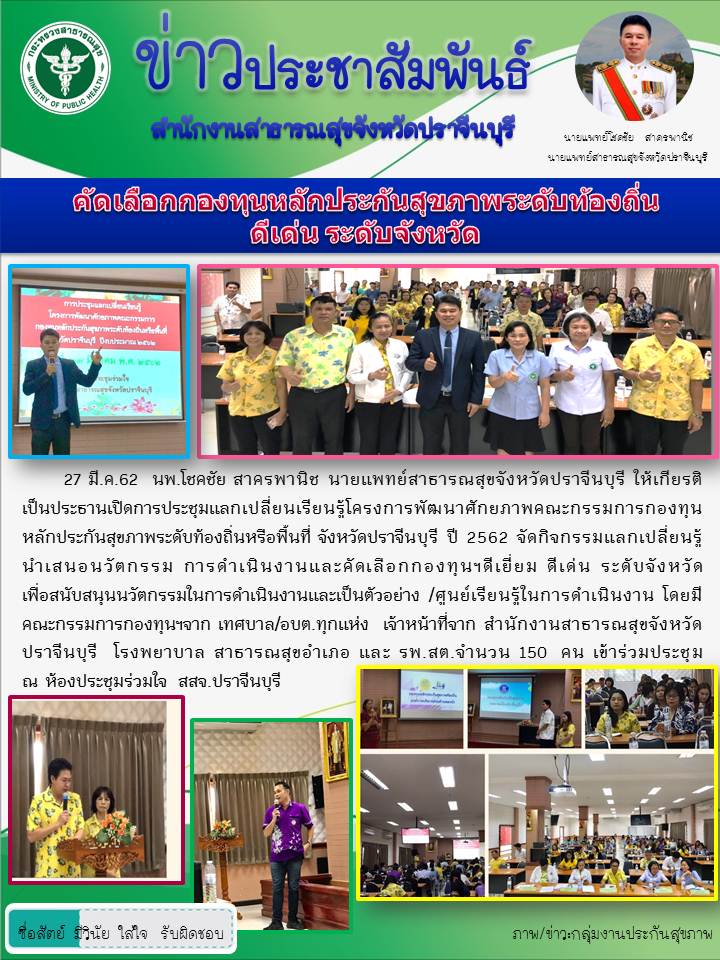 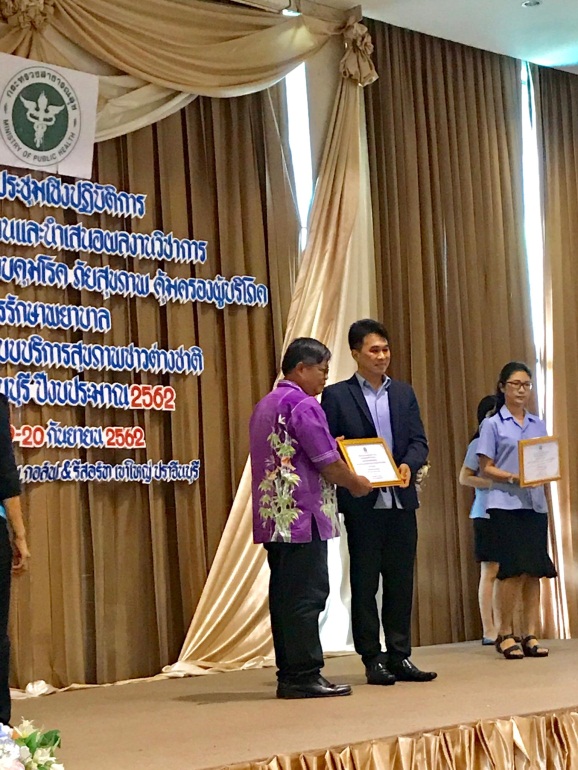 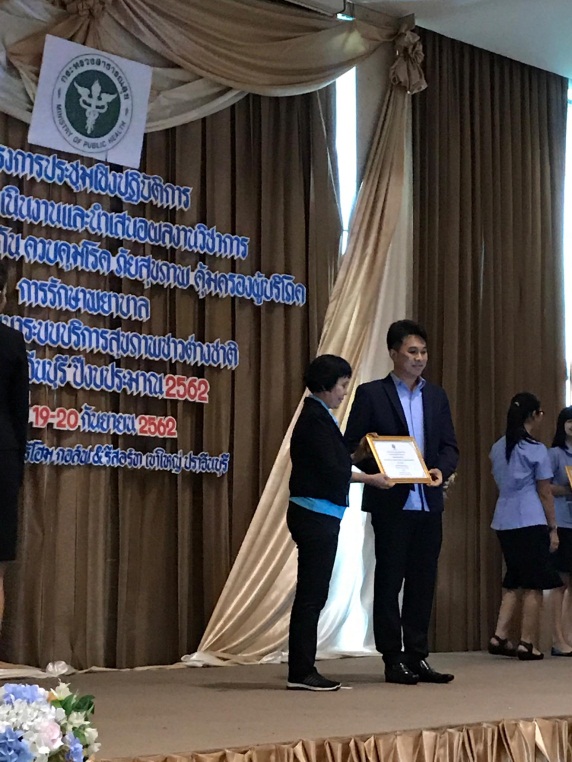 6+1
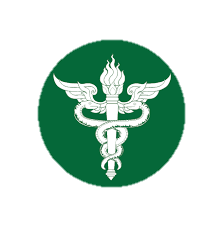 กลุ่มงานประกันสุขภาพ
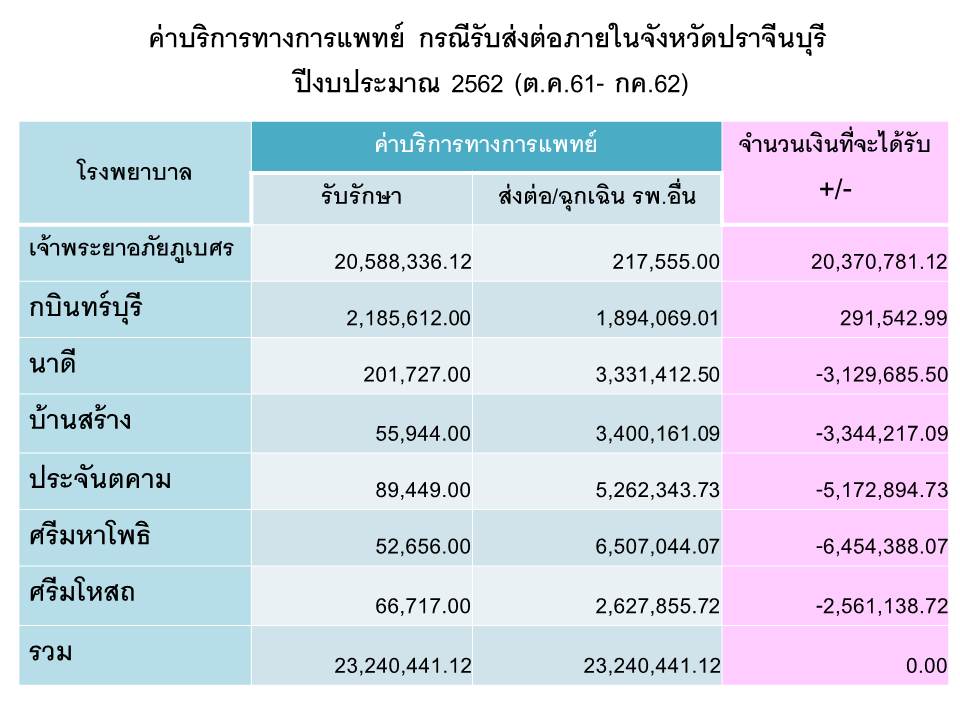 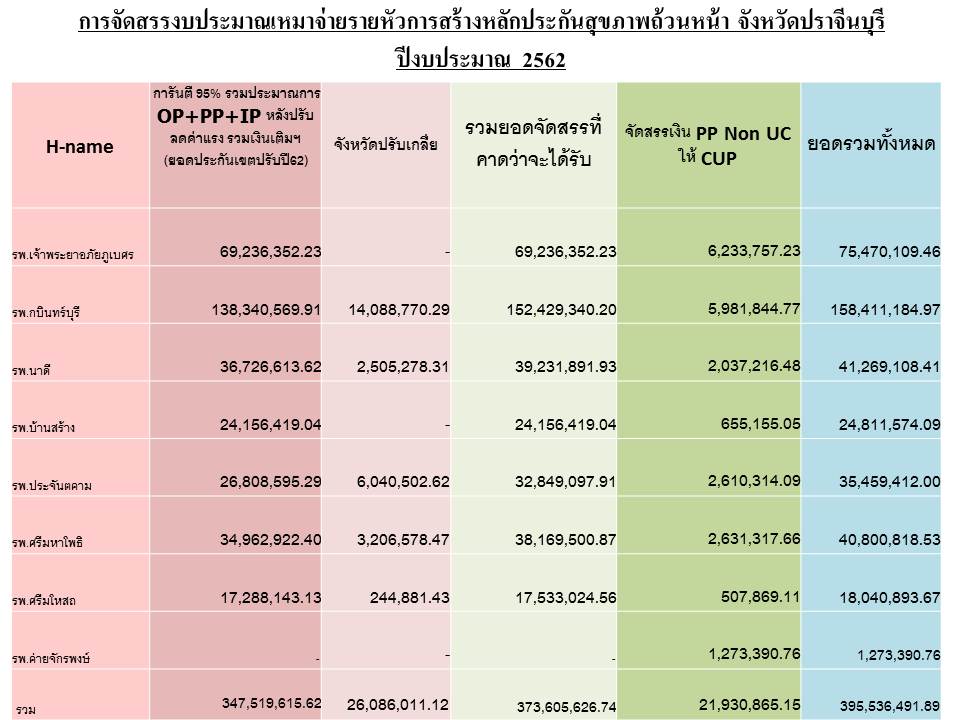 ต่างด้าว
8,903 คน
จัดสรร
UC+NonUC
395,536,491.89
Clearing House ภายในจังหวัด
23,240,441.12
6
งานบริหารจัดการกองทุนต่างๆ
    * กองทุนหลักประกันสุขภาพ
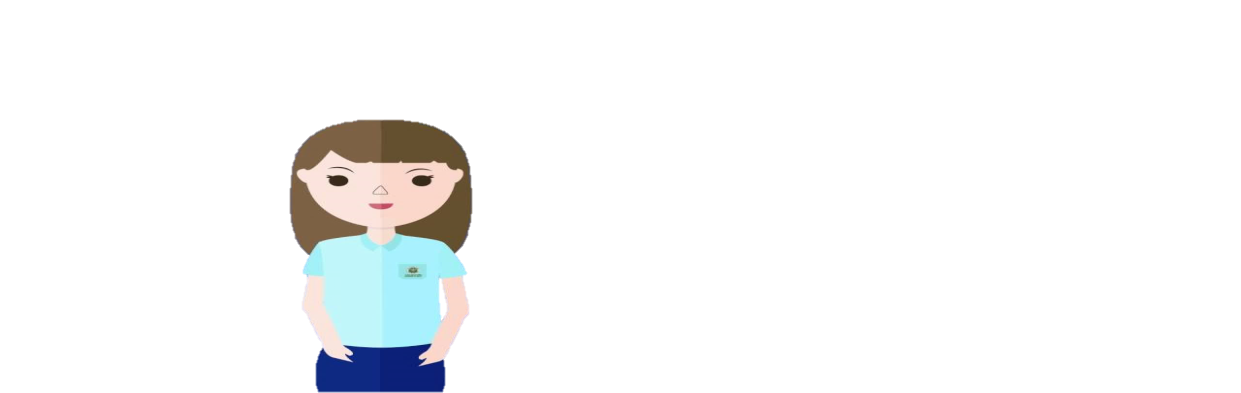 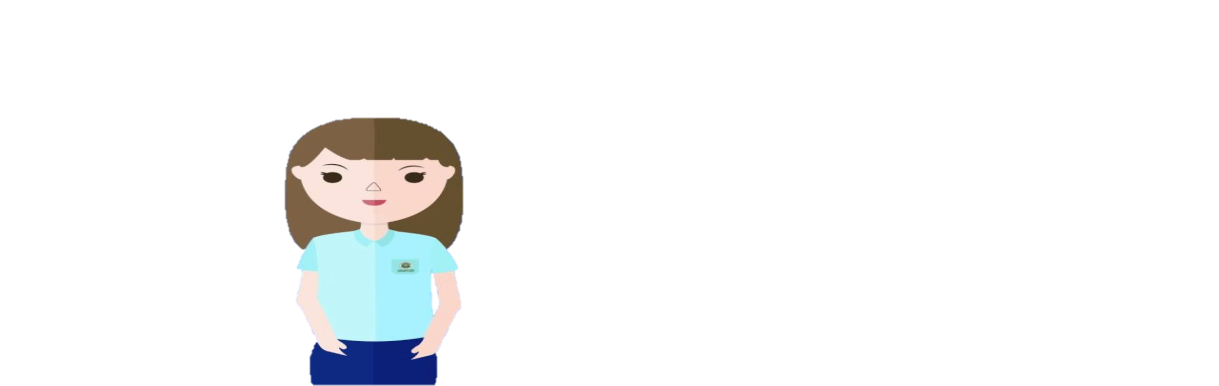 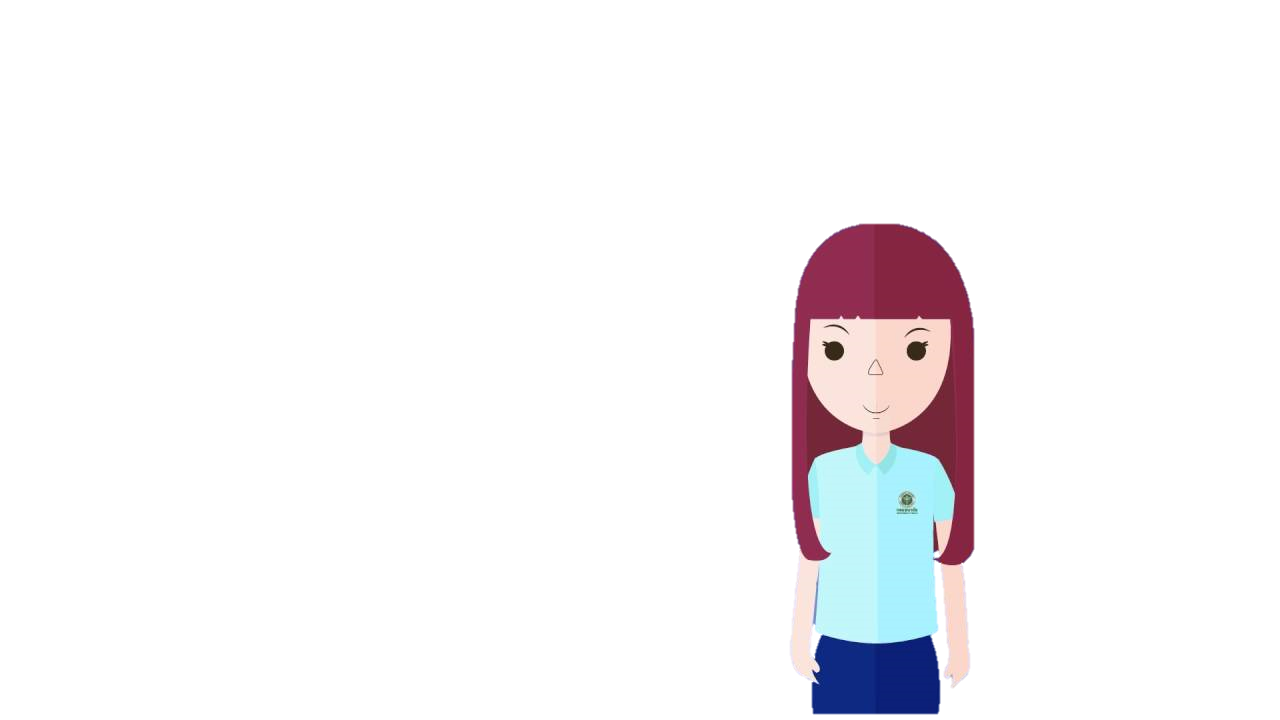 6+1
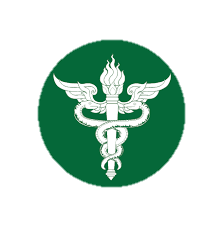 กลุ่มงานประกันสุขภาพ
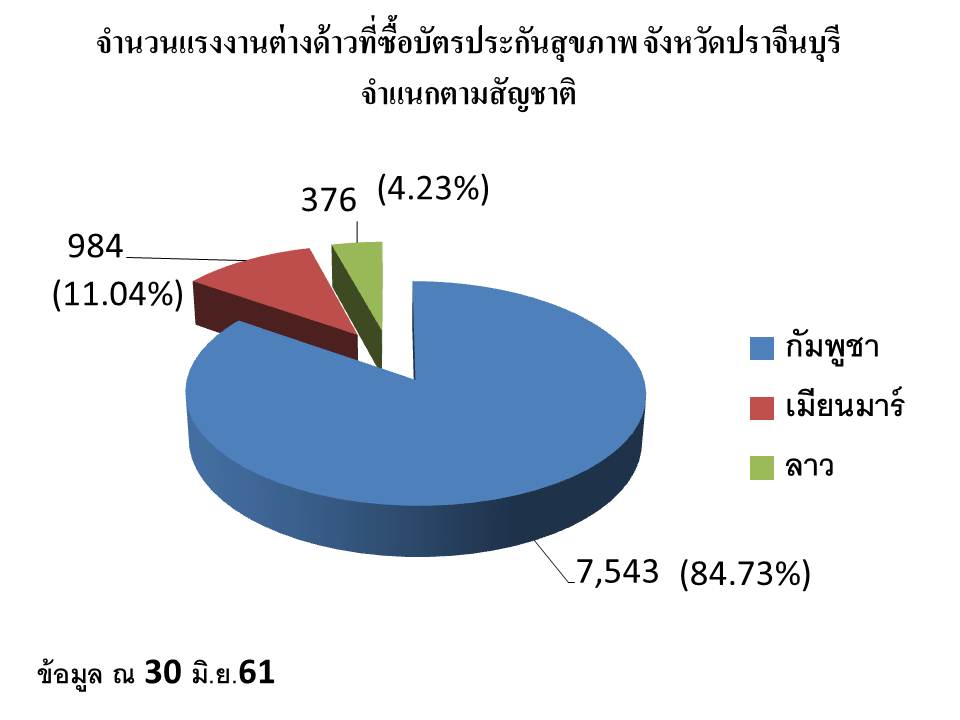 ต่างด้าว
8,903 คน
6
งานบริหารจัดการกองทุนต่างๆ
* กองทุนแรงงานต่างด้าว
งบ PP คงเหลือ 2,126,209.56 บาท
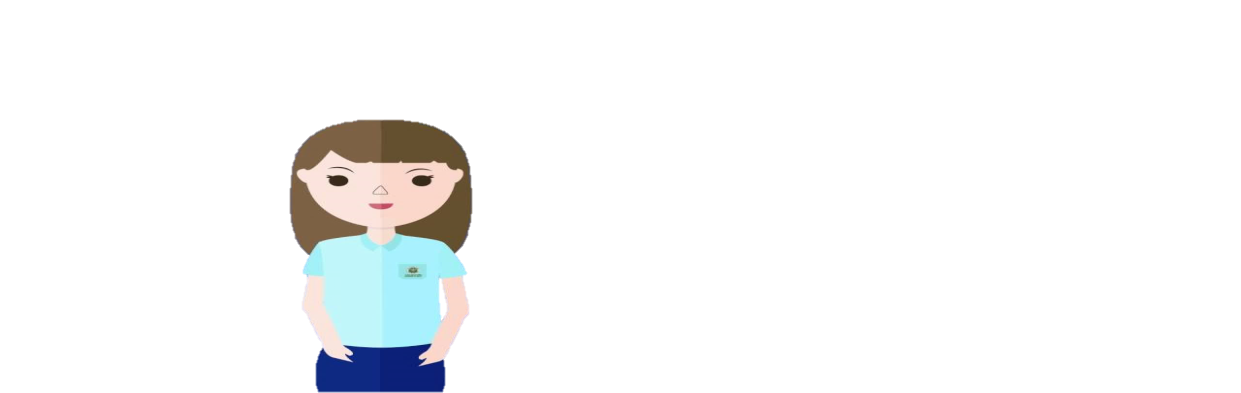 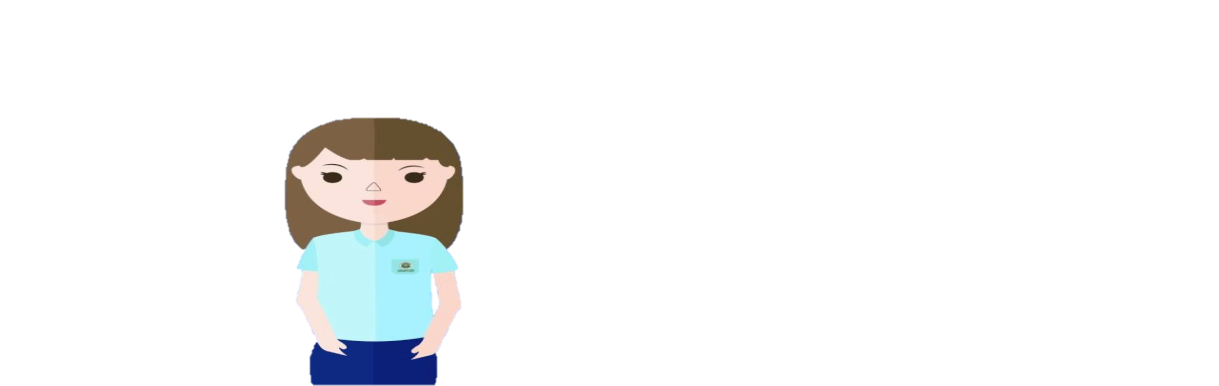 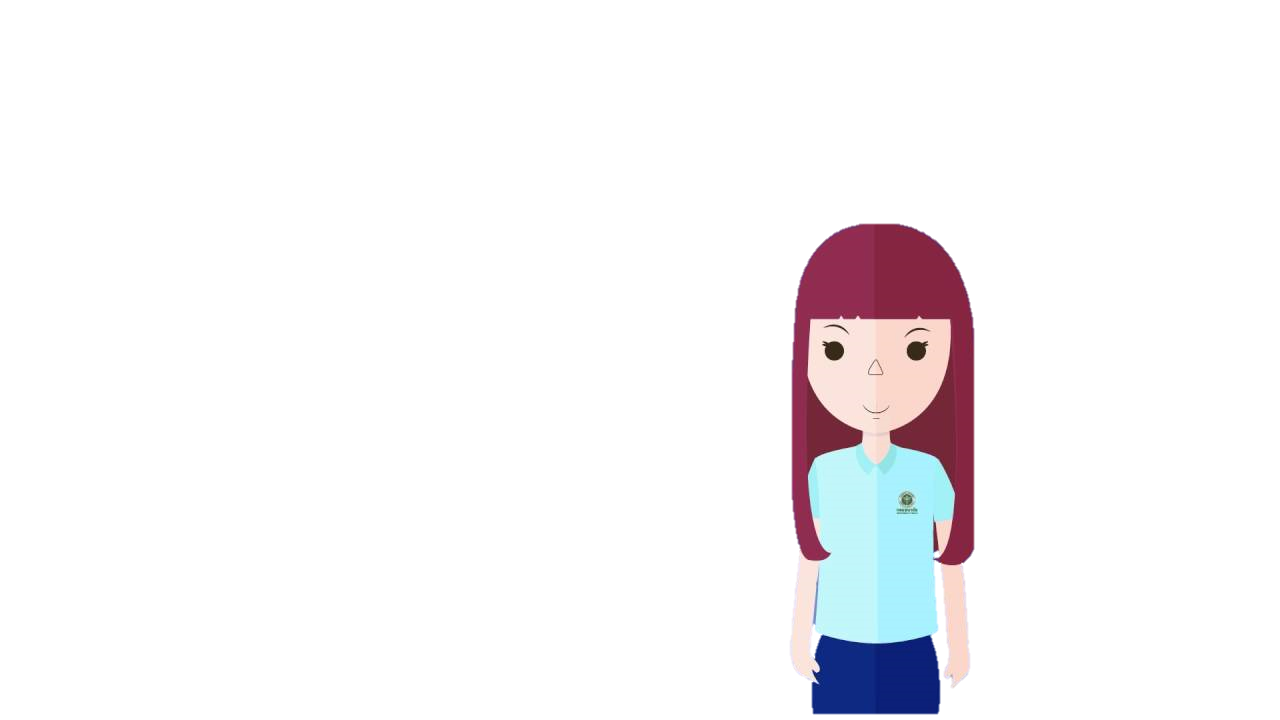 6+1
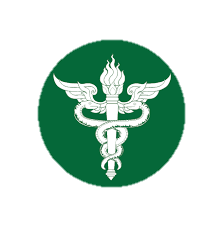 กลุ่มงานประกันสุขภาพ
สถานะและสิทธิ
223 คน
ต่างด้าว
8,903 คน
327,297.10 บาท
6
งานบริหารจัดการกองทุนต่างๆ
* กองทุนบุคคลผู้มีปัญหาสถานะและสิทธิ
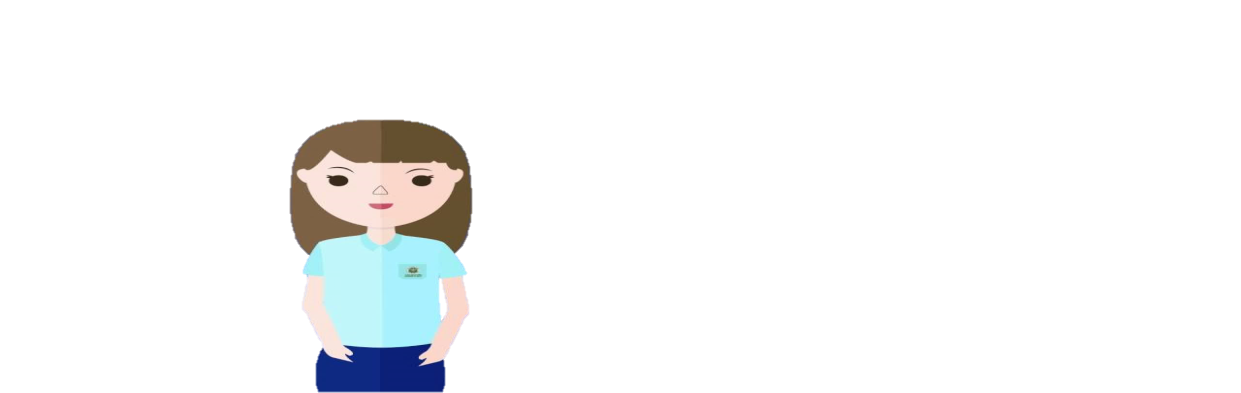 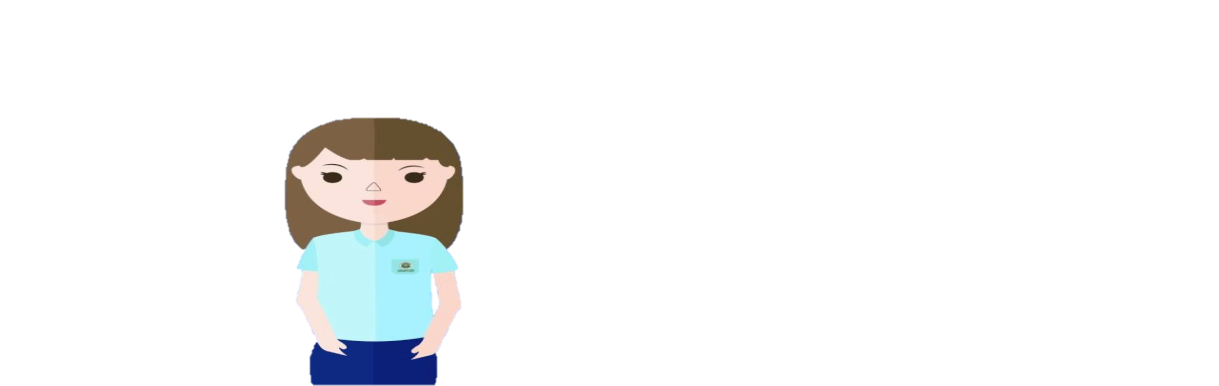 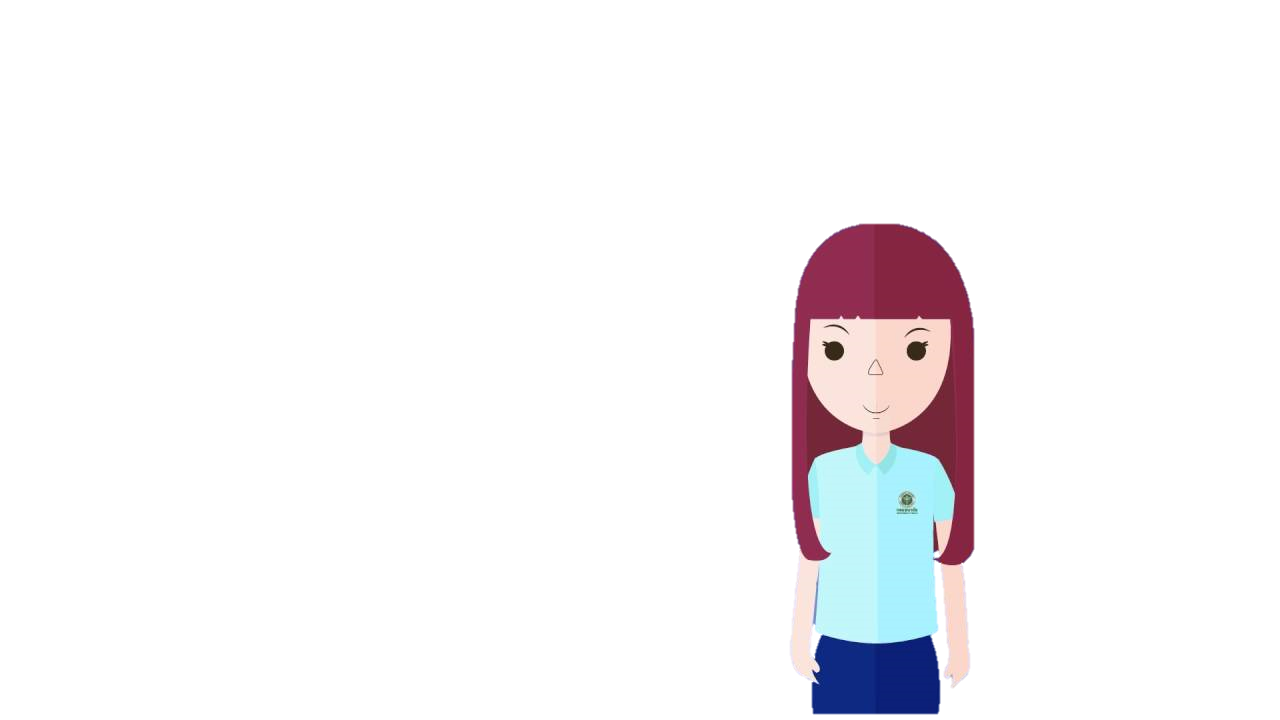 OP normal = 880.62 บาท/ปี
PP+OP AE+OP Refer = 587.08 บาท/คน/ปี
6+1
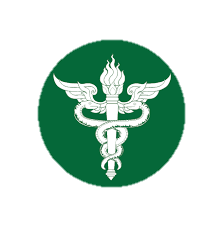 กลุ่มงานประกันสุขภาพ
รพศ.
รพท.
รพ.ค่ายฯ
รวม
98,290 คน
40,392 คน
672 คน
139,354 คน
ข้อมูล ณ 31 ส.ค.62
- 5% บริหารจัดการ
- ค่าบริการทางการแพทย์ของเครือข่าย
6
งานบริหารจัดการกองทุนต่างๆ
* กองทุนประกันสังคม
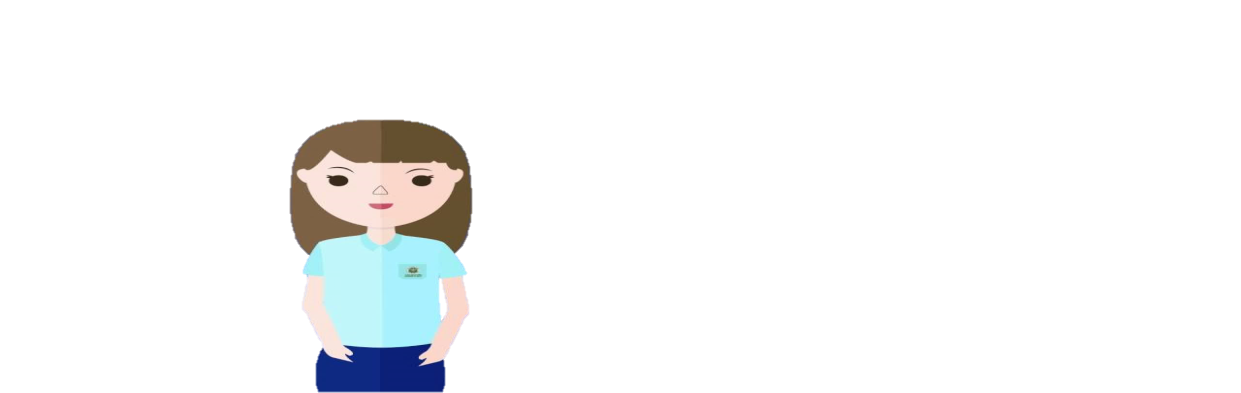 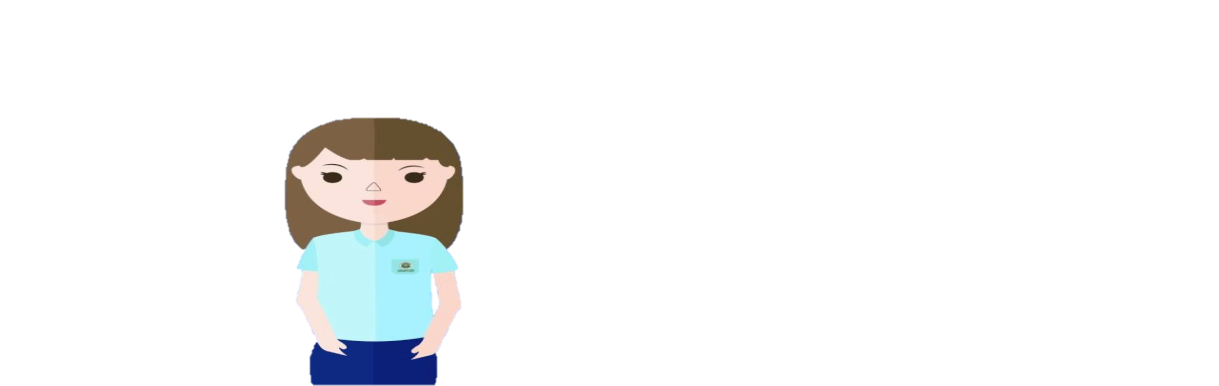 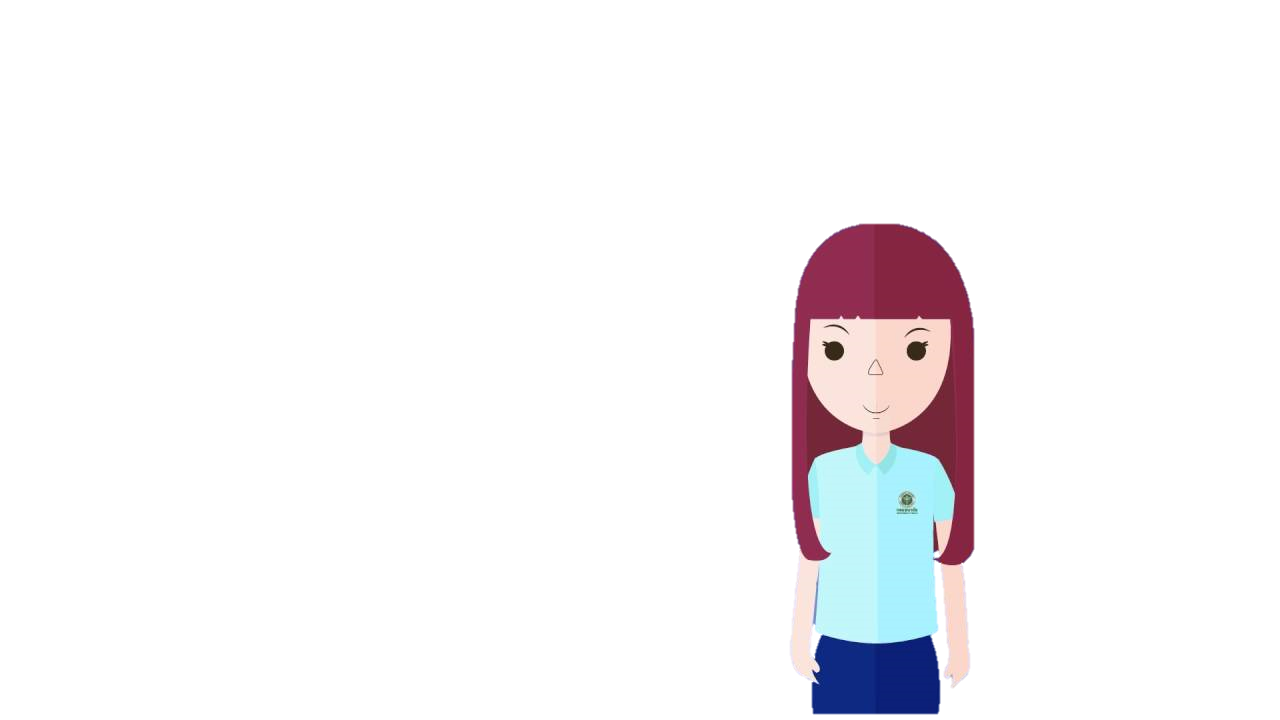 6+1
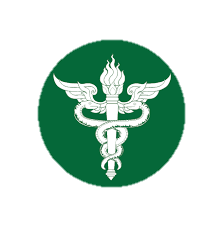 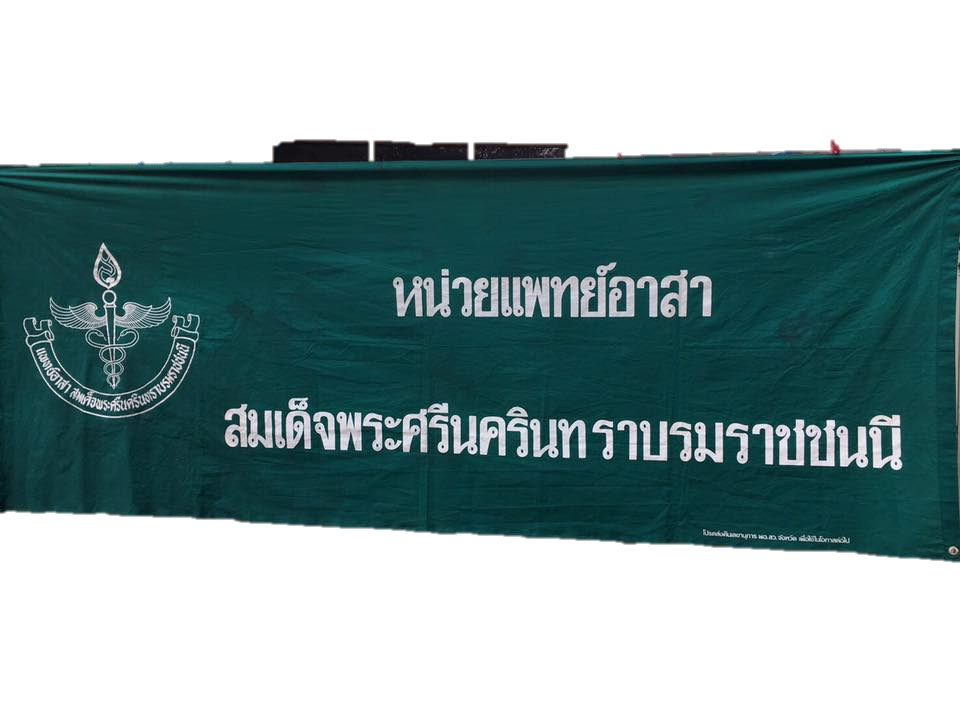 กลุ่มงานประกันสุขภาพ
7
งานมูลนิธิ พอ.สว.
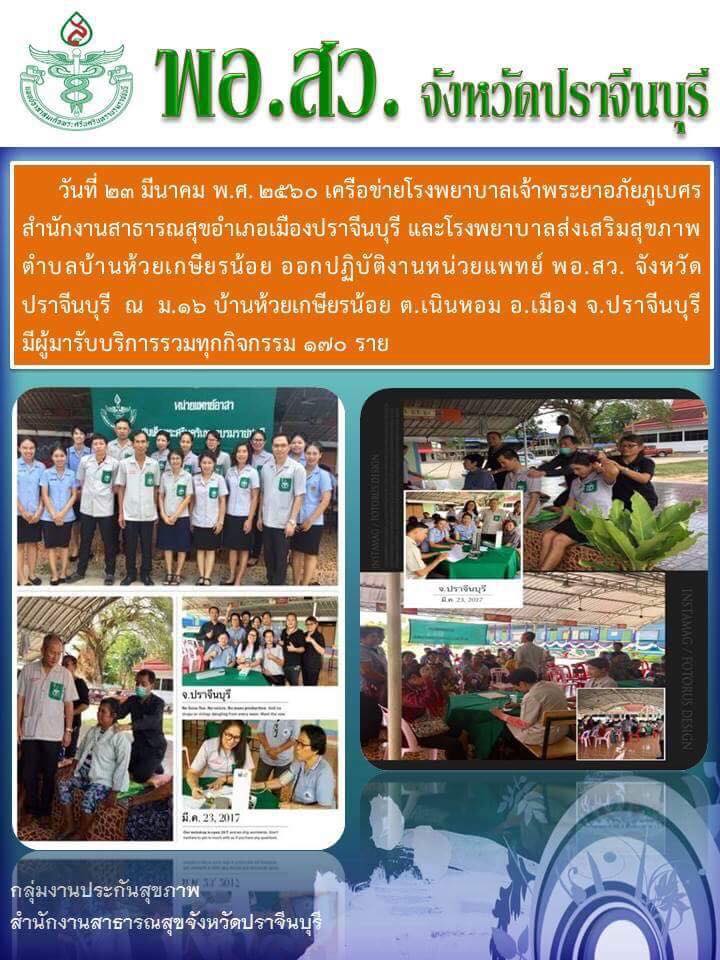 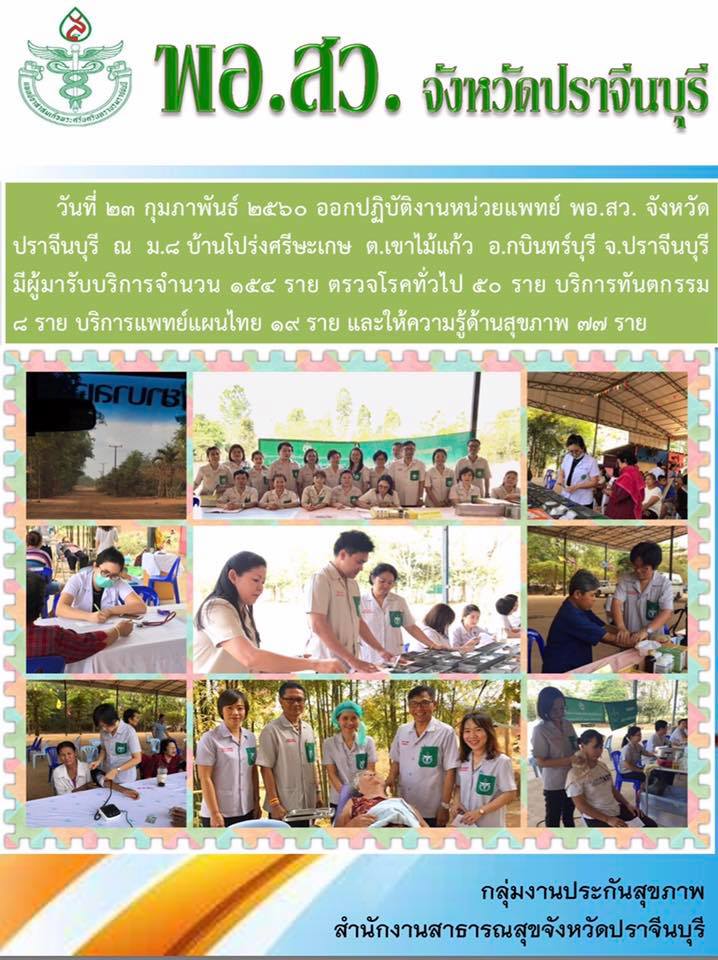 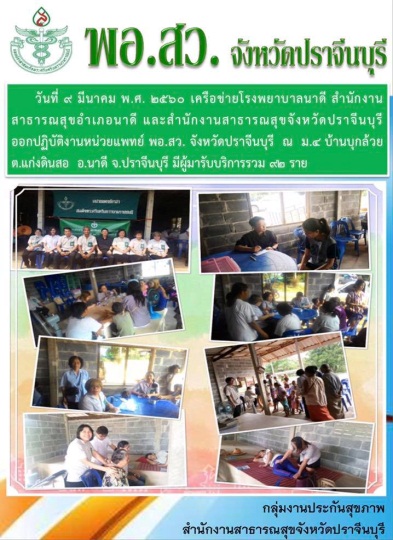 ผลการปฏิบัติงาน (ต.ค.61-ก.ค.62) 
ออกปฏิบัติงาน 15 ครั้ง 15 หมู่บ้าน มีผู้มารับบริการ   2,097    ราย
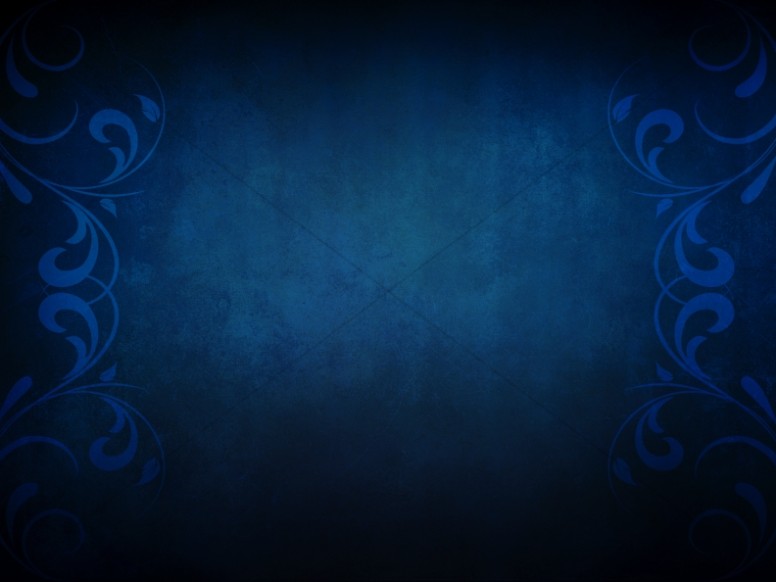 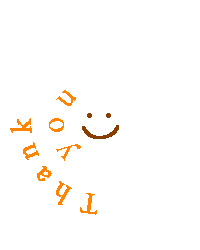 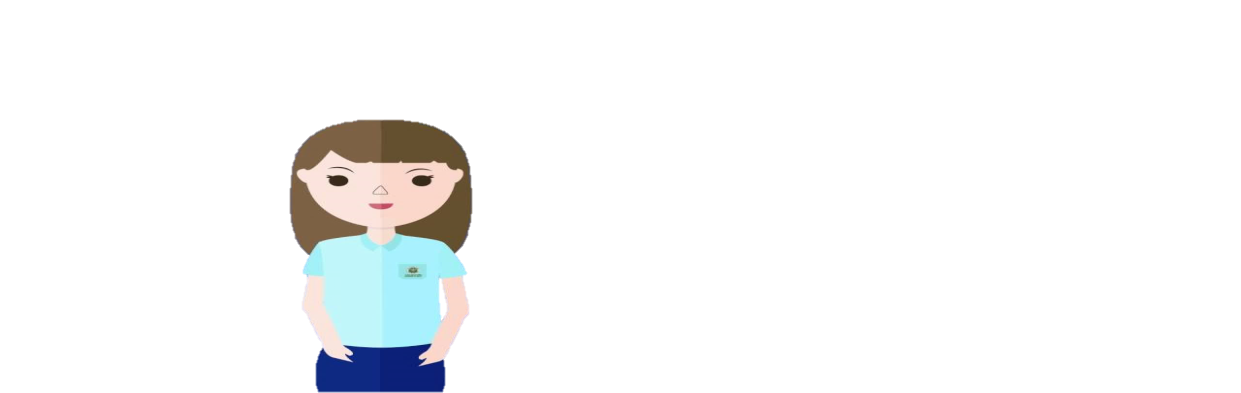 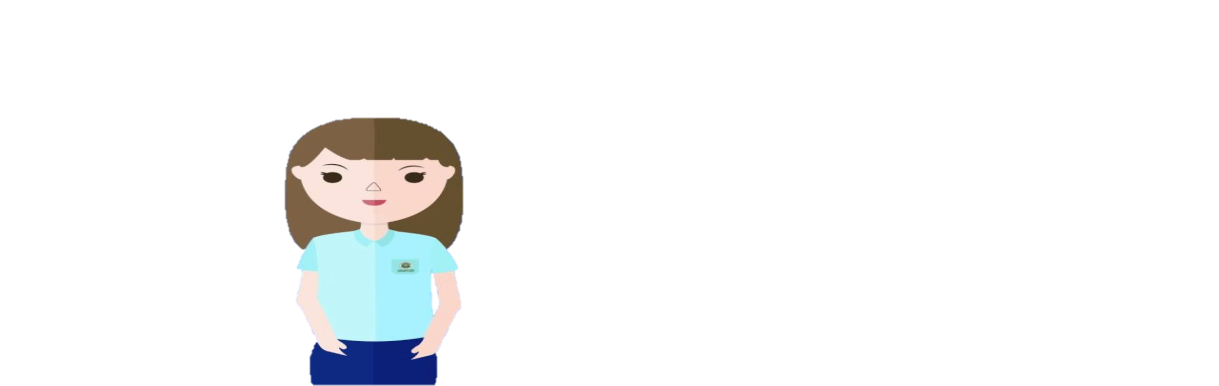 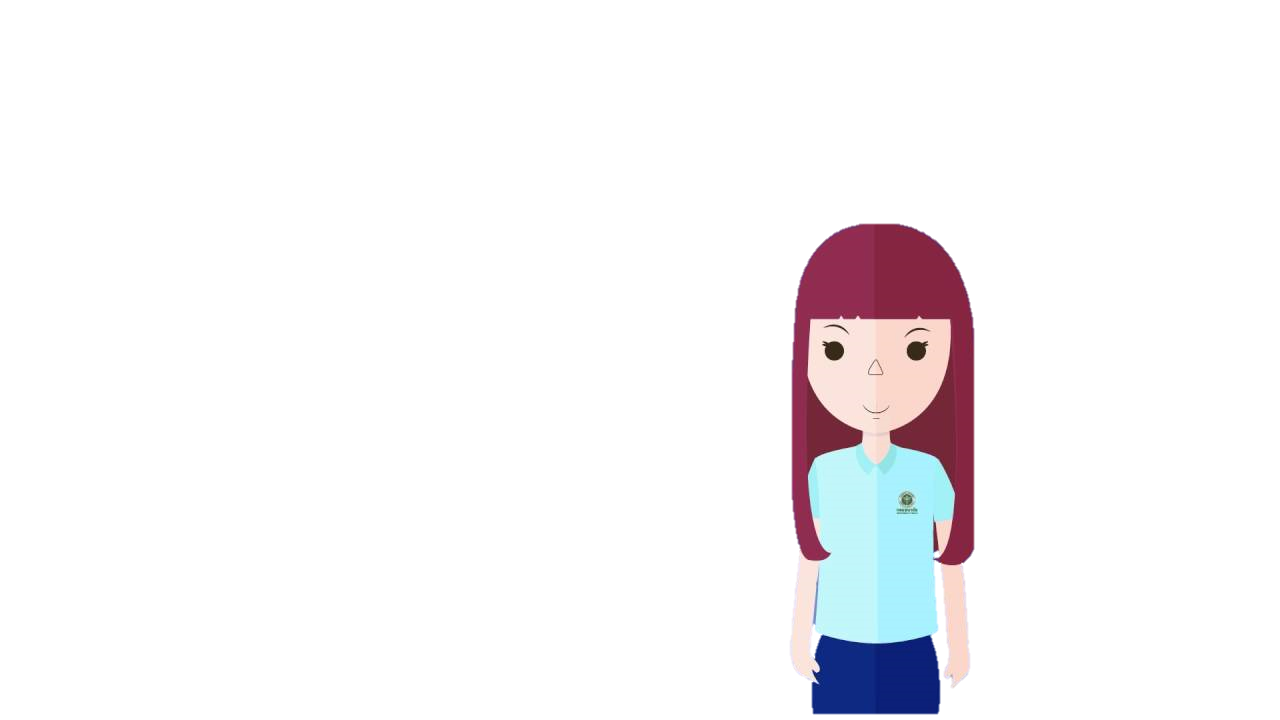